Притяжательный падеж
Переведи на русский язык
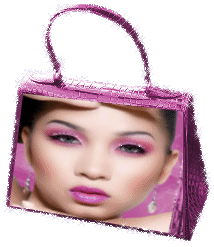 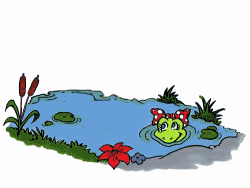 Bob’s frog
Ann’s bag
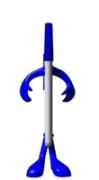 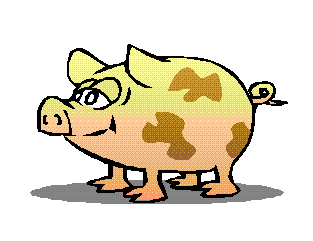 Sam’s pen
Bill’s pig
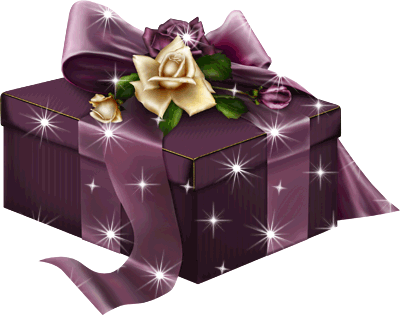 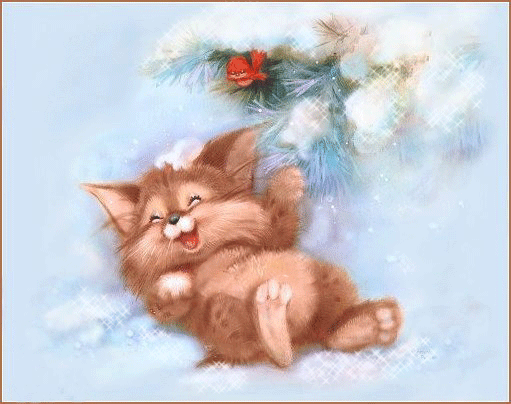 Nick’s cat
Kate’s box
Составь словосочетания, используя притяжательный падеж
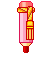 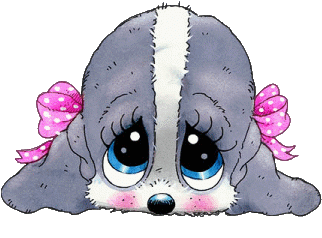 Ann, pen
Ann’s pen
Tom’s puppy
puppy, Tom
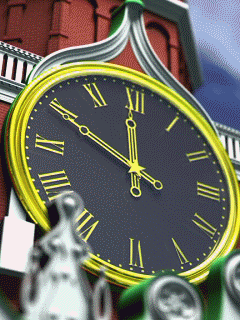 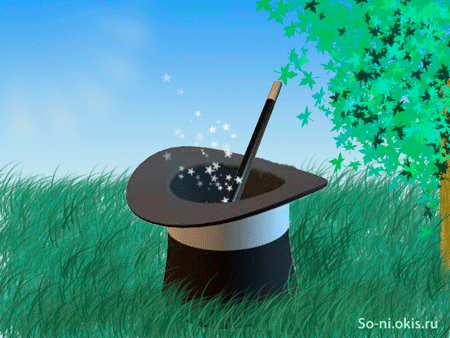 Kate, hat
Kate’s hat
Pam’s clock
clock, Pam
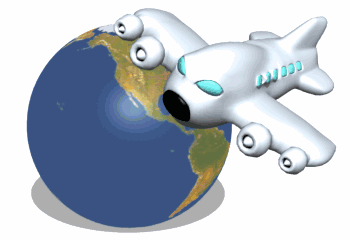 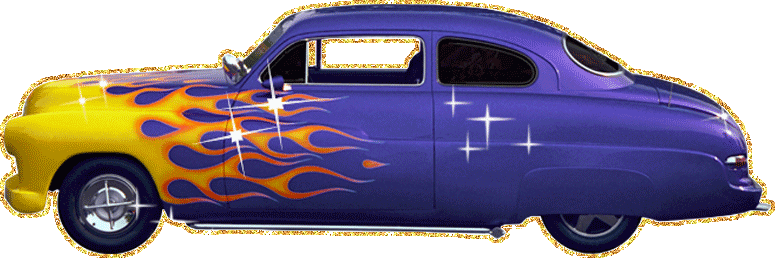 Jim’s car
car, Jim
Tom’s plane
plane, Tom
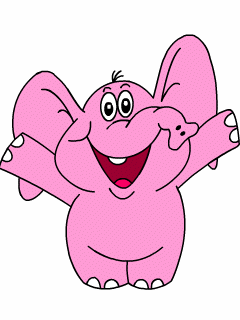 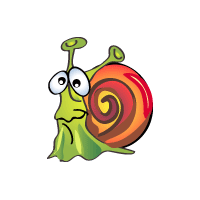 My sister’s
snail
My brother’s
elephant
elephant, 
my brother
My sister,
 snail
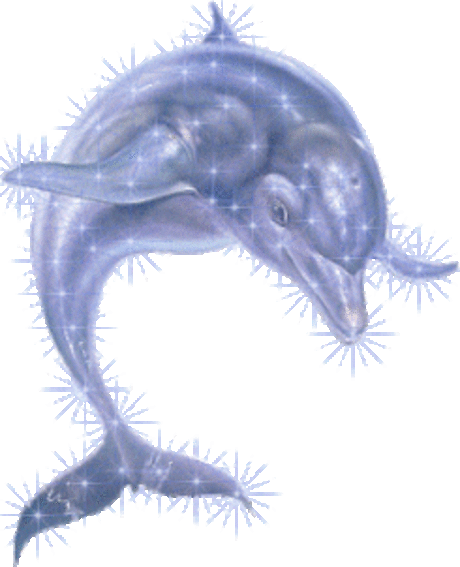 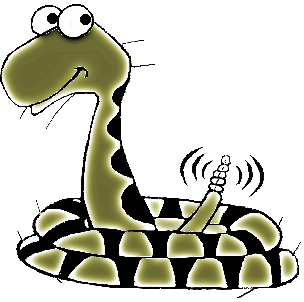 Sam’s dolphin
dolphin, Sam
Sam’s snake
snake, Sam